Items in bold RED are new or changes to the course (first Exam June 2017)
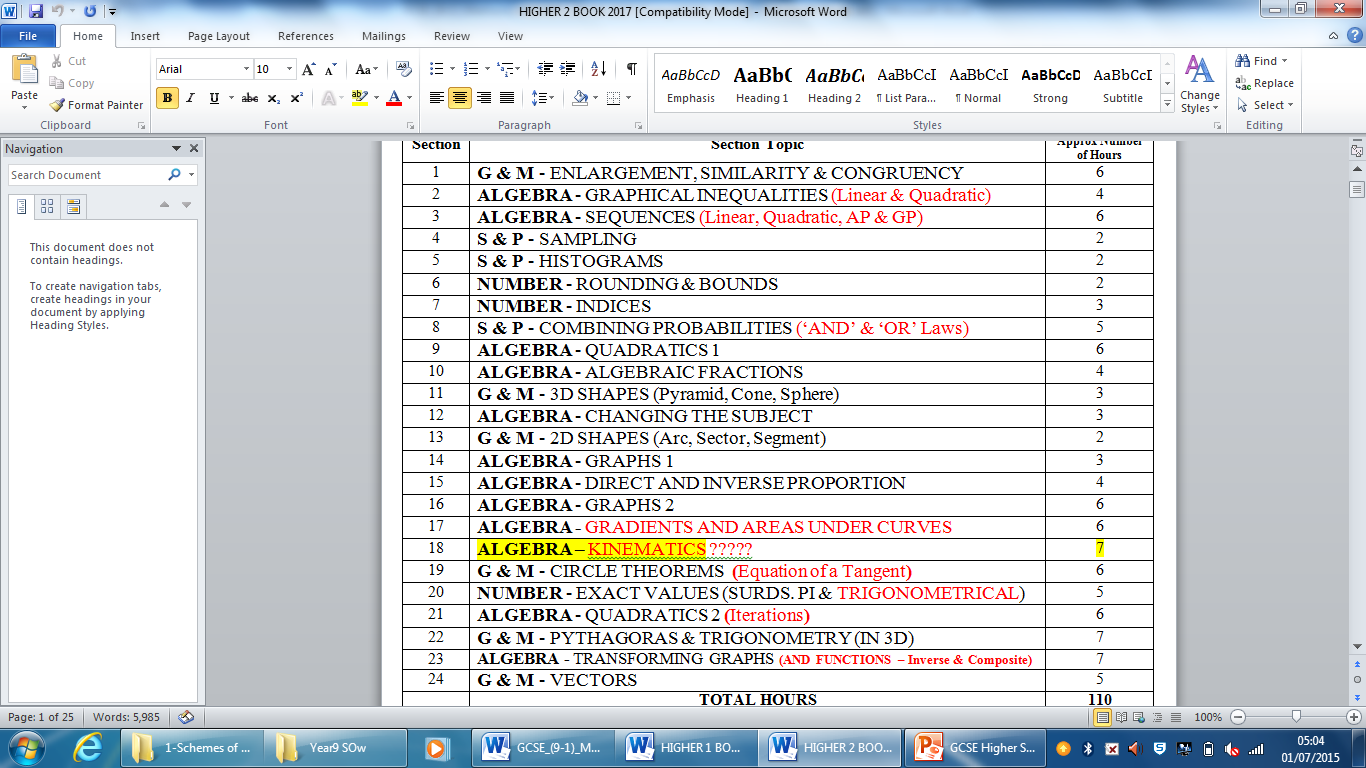 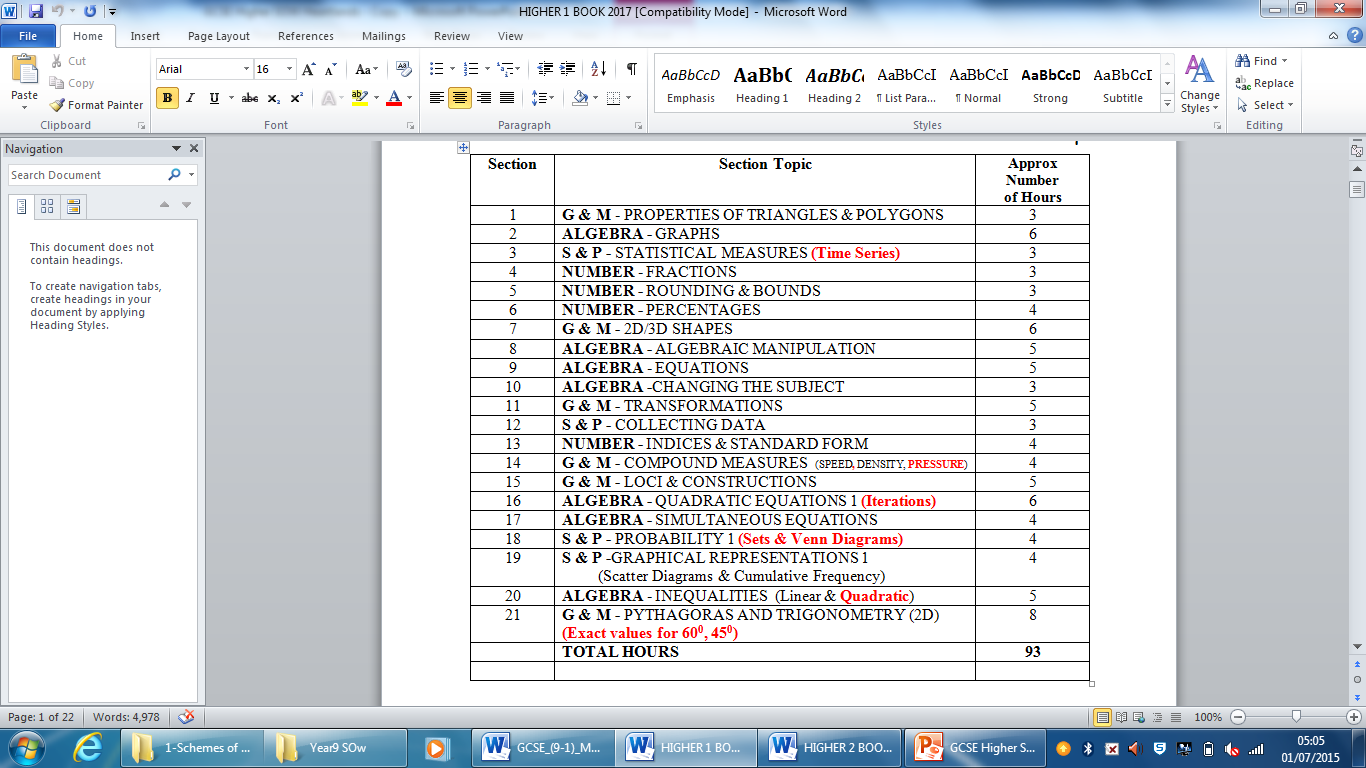 New Grading System (1-9)     
  9 = A* +    8 = A*-    7 = A      6 = B+      5 = B-/C+ 
       4 = C/C-       3 = D        2 = E      1 = F/G
The end of term tests cover the units in the three-year scheme of work as follows:
Year 9 tests cover the below units:
end of term 1: units 1–2
end of term 2: units 3–5
end of term 3: units 6–8
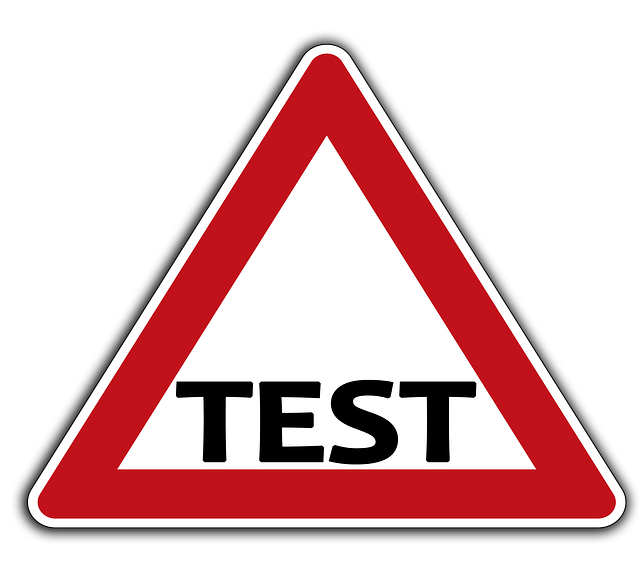 Year 10 tests cover the below units:
end of term 4: units 9–11
end of term 5: units 12–14
end of term 6: units 15–17
Year 11 tests cover the below units:
end of term 7: units 18–20 (F) and 18–19 (H)
SMSC in Mathematics

The maths SOW are currently being revamped with new changes on the horizon. It is intended through various projects, mini investigations and existing activities built into lessons, SMSC, (Spiritual, Moral, Social and Cultural) will be delivered in high quality lessons. Ideas below in draft form will form the foundation addressing the issues. All the objectives and activities which are addressing SMSC are highlighted in RED.
British Values

The mathematics curriculum promotes the British values of tolerance and resilience on
A daily basis through problem solving and understanding of complex concepts, encouraging students to persevere and try different methods to arrive at a correct solution. Teamwork through peer assessment and group work underpins the schemes of learning In the maths faculty. Students work together in all areas of the maths curriculum to support each other and build mutual respect for one another.
Students are allowed to make mistakes and learn from them in all maths lessons. This fosters confidence and builds self--‐esteem, it encourages students to take risks and become lifelong learners whilst using their mathematical skills in all aspects of life.
Maths  Department
 
Programme of Study for New GCSE- Year 10 Foundation (2021-22)
11a.Ratio
9a.Real-life graphs
10a. Transformations I
10b. Transformations II
9b. Straight-line graphs
Assessment
INSET DAYS
Assessment
13a
Probability I
13b
Probability II
11b.Proportions
12.Right-angled triangles: Pythagoras and trigonometry
16a.Quadratic equations: expanding and factorising
Assessment
15b.Constructions, loci and bearings
14.Multiplicative reasoning
15a.Plans and elevations.
16b Quadratic equations: graphs .
17.Circles, cylinders, cones and spheres
16b Quadratic equations: graphs .
Revision
17.Circles, cylinders, cones and spheres
Mock
exam
Work experience
Foundation TIER                  		Year10                   Autumn1TERM 9a.Real-life graphs			                                  TIME ALLOCATION: 8-10 hours
Foundation TIER                  		Year10            Autumn1TERM 9b. Straight-line graphs                                                                               TIME ALLOCATION: 5-7hours
Foundation TIER                  		Y10             Autumn2TERM 10a. Transformations I: rotations and translations                                                    TIME ALLOCATION: 5-7hours
Foundation TIER                  		Year10             Autumn2TERM    10b. Transformations II: reflections and enlargements                    TIME ALLOCATION: 7-9hours
Foundation TIER                  		Year10            Autumn1TERM    11a. Ratio                                                                                                             TIME ALLOCATION: 5-7hours
Foundation TIER                  		Year10        Autumn2TERM   11b. Proportion                                                                                                       TIME ALLOCATION: 5-7hours
Foundation TIER                  		Year10        Spring1    12.Right-angled triangles: Pythagoras and trigonometry        TIME ALLOCATION: 5-7hours
Foundation TIER                  		Year10        Spring1
13aProbability I                                                                     TIME ALLOCATION: 4-6hours
Foundation TIER                  		Year10        Spring1   13b. Probability II                                                                                                  TIME ALLOCATION: 8-10hours
Foundation TIER                  		Year10        Spring2   14.Multiplicative reasoning                              TIME ALLOCATION: 6-8hours
Foundation TIER                  		Year10        Spring2   15a.Plans and elevations                                                                        TIME ALLOCATION: 5-7hours
Foundation TIER                  		Year10        Summer1   15b.Constructions, loci and bearings                                                               TIME ALLOCATION: 9-11hours
Foundation TIER                	Year10        Summer116a. Quadratic equations: expanding and factorising  Time allocation:4-6 hours
Foundation TIER                	Year10        Summer216b. Quadratic equations: expanding and factorising  Time allocation: 3-5hours
Foundation TIER                	Year10        Summer217: Perimeter, area and volume 2: circles, cylinders, cones and spheres                              Time allocation: 6-8hours